산학협력단 연구지원금 시스템 사용자 매뉴얼
Copyrightⓒ2014 UOSICF. All Rights Reserved.
Ⅰ. 포인트 조회
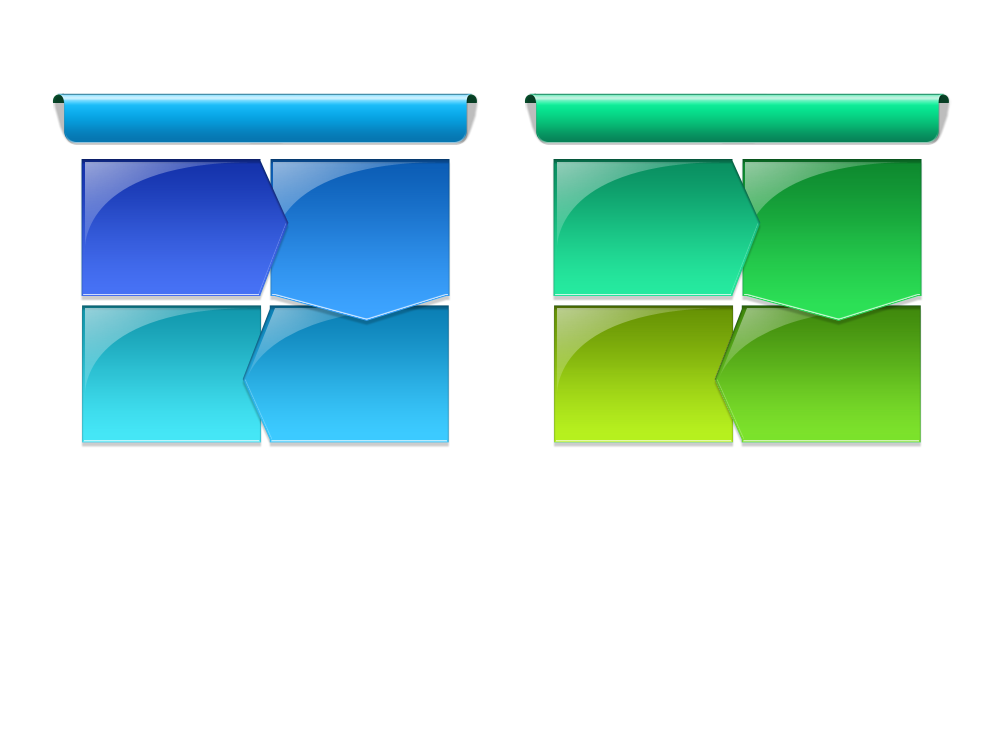 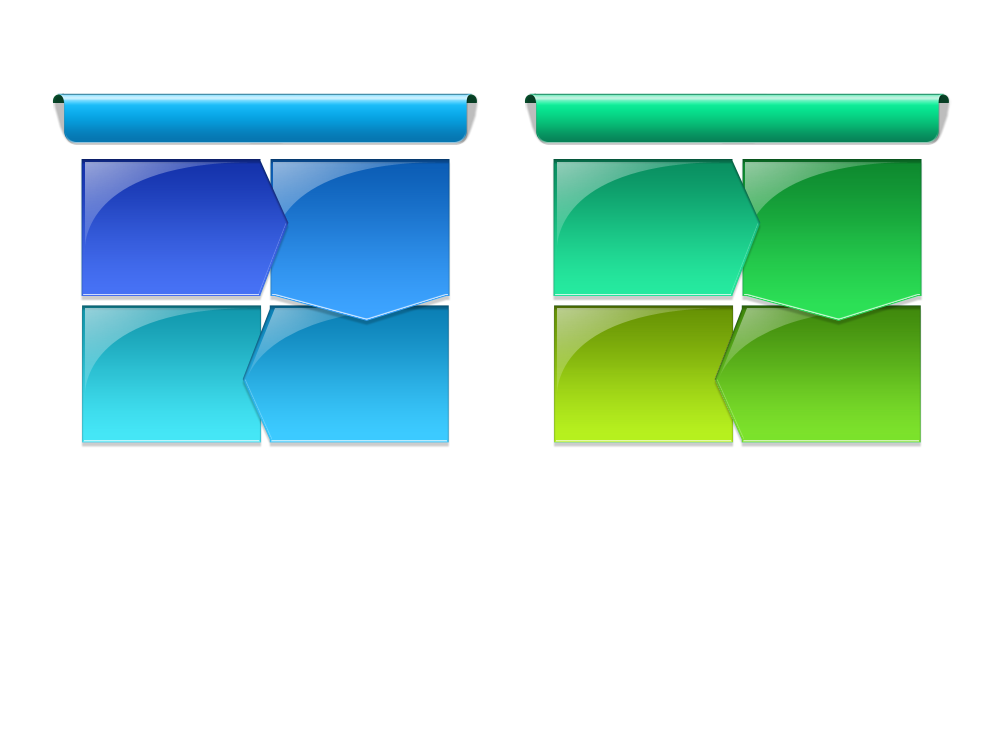 대학행정정보시스템(wise)에 접속
상세내역
① http://portal.uos.ac.kr
    로그인

② A의 대학행정 클릭
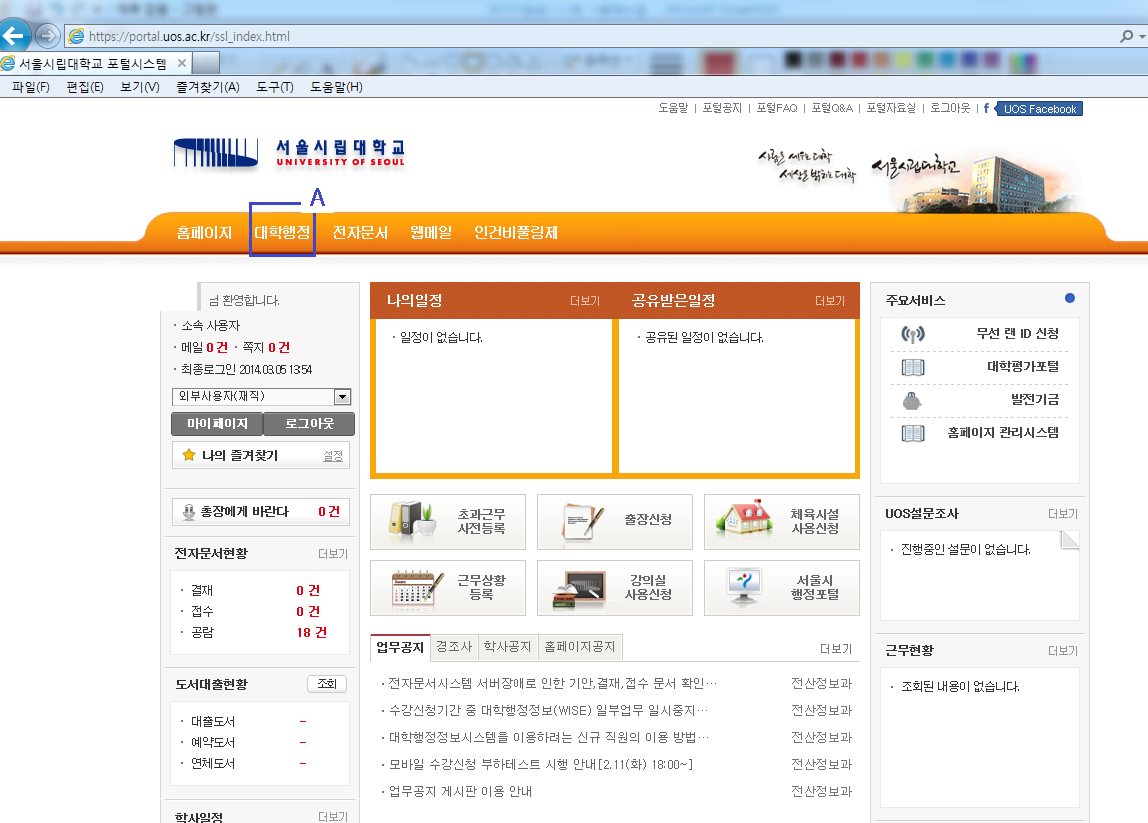 Ⅰ. 포인트 조회
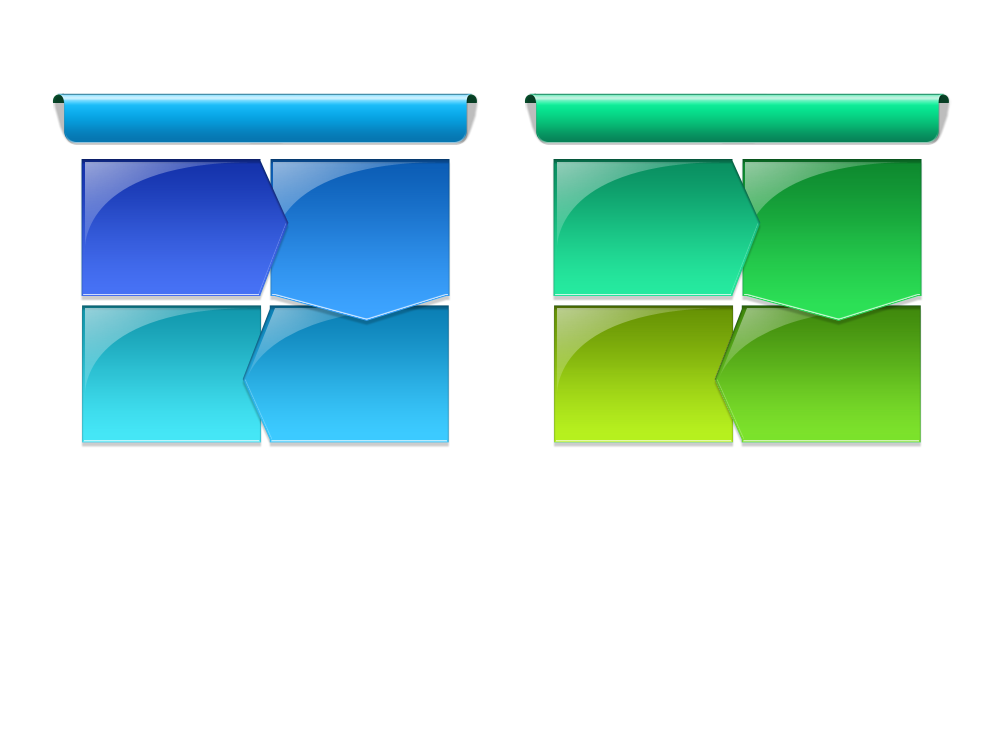 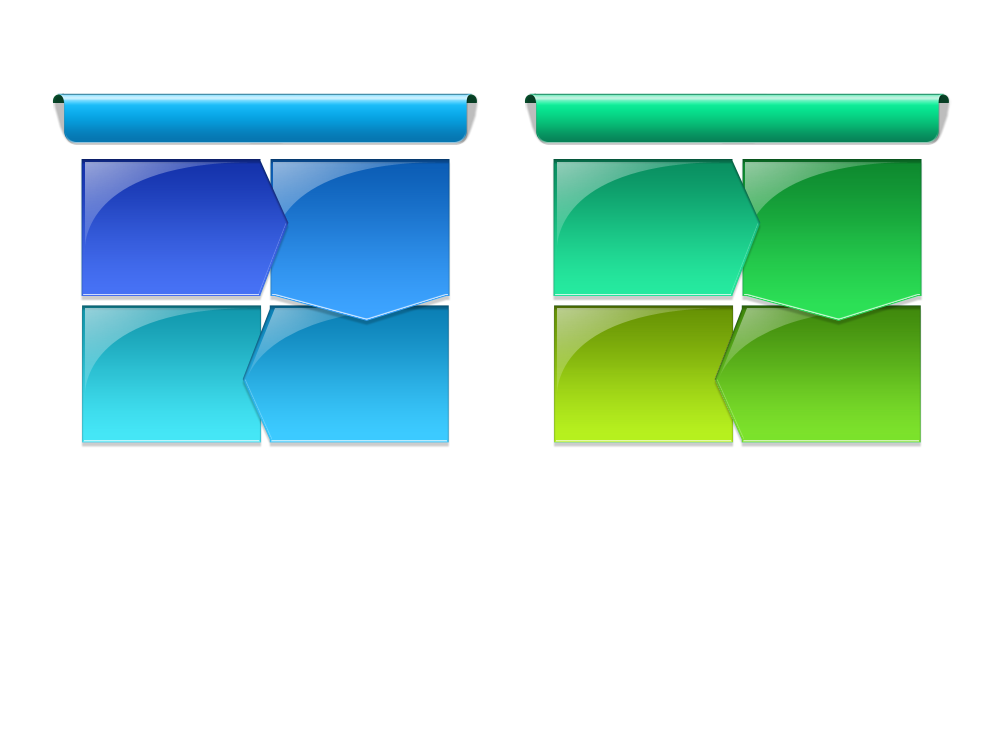 1. 포인트 조회
상세내역
① 연구활동지원업무 클릭

② 포인트조회및정산 클릭

③ 조회 클릭

④ 포인트 조회
   - 연구자의 포인트 적립액,
     사용액, 잔액 확인 가능
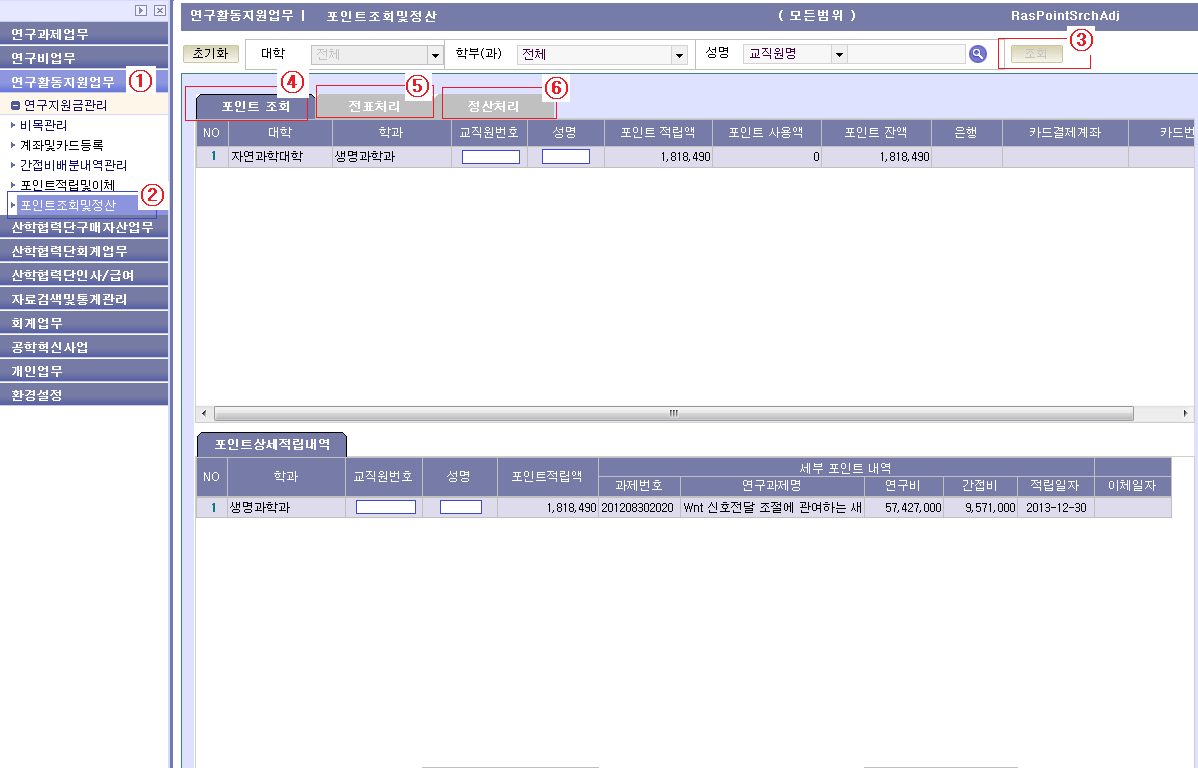 Ⅱ. 포인트 사용(전표처리)
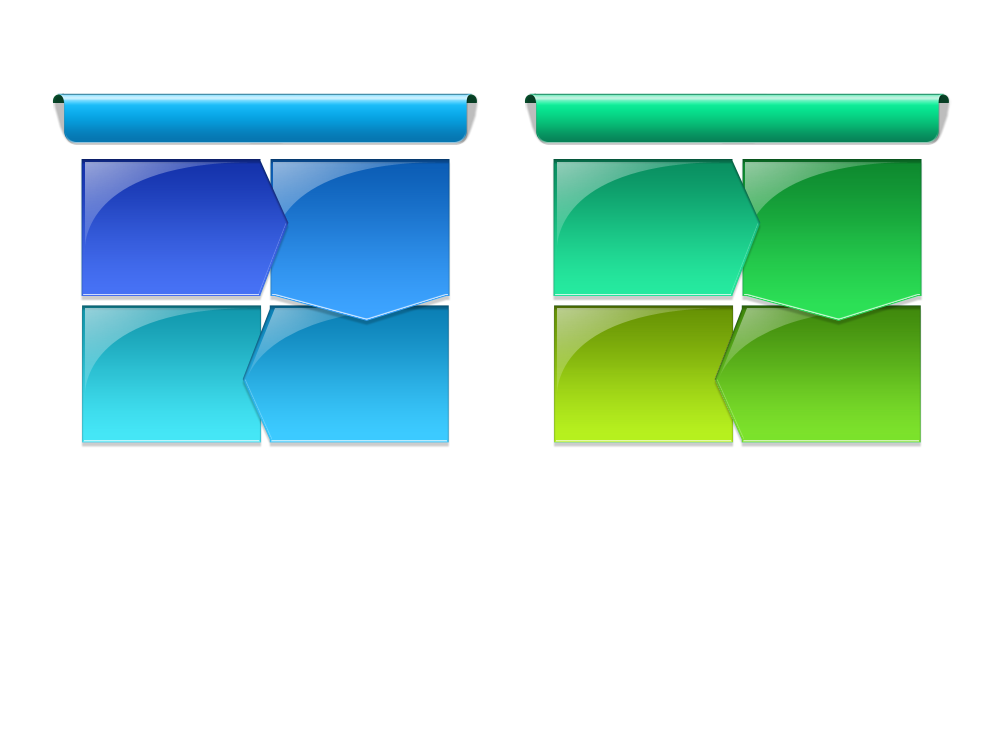 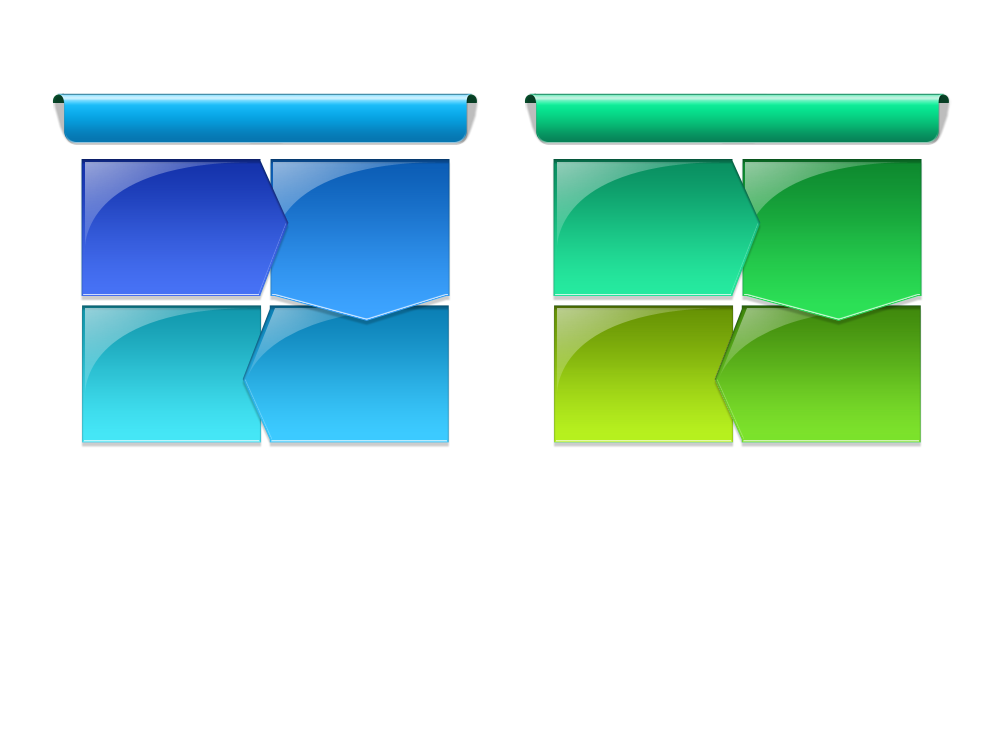 2. 포인트 사용(전표처리)
상세내역
⑤ 전표처리 클릭
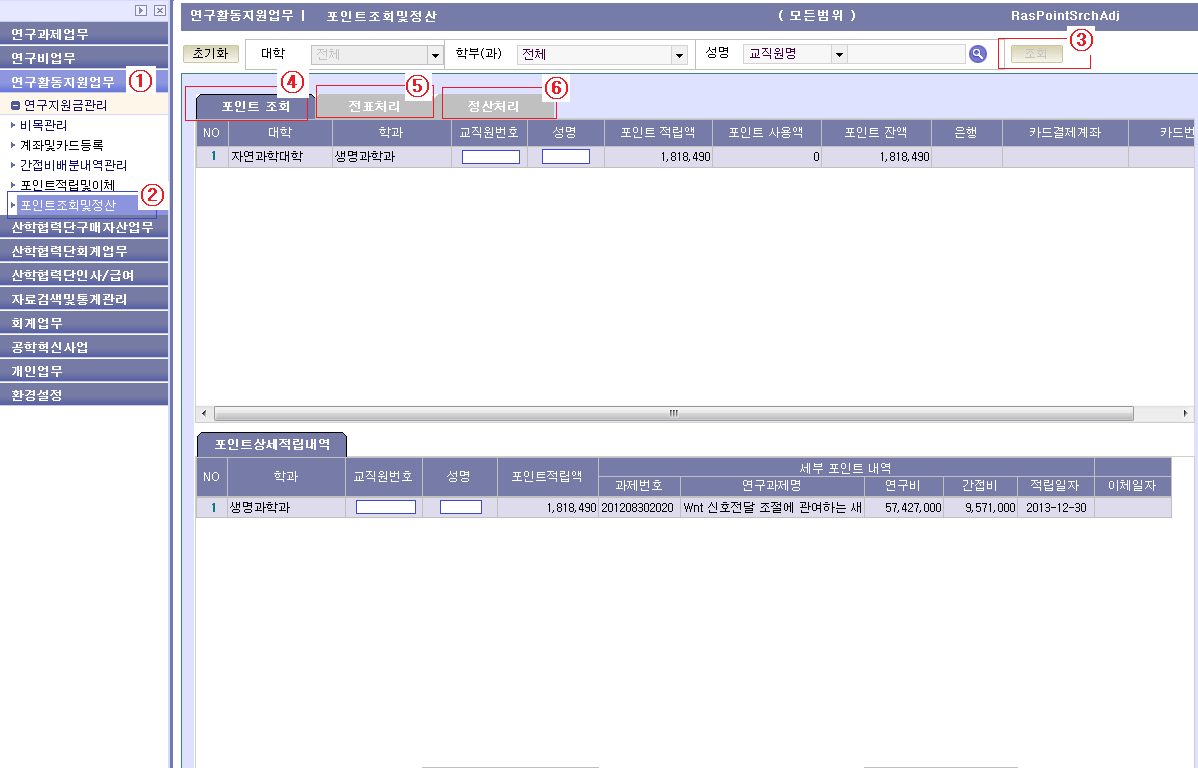 Ⅱ. 포인트 사용(전표처리)
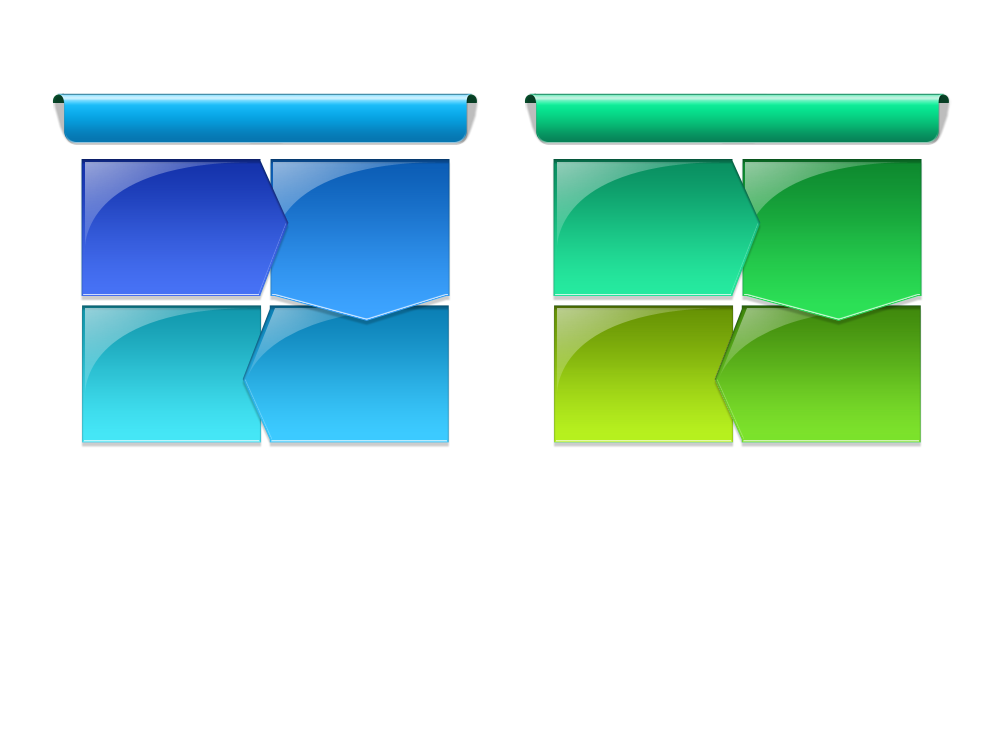 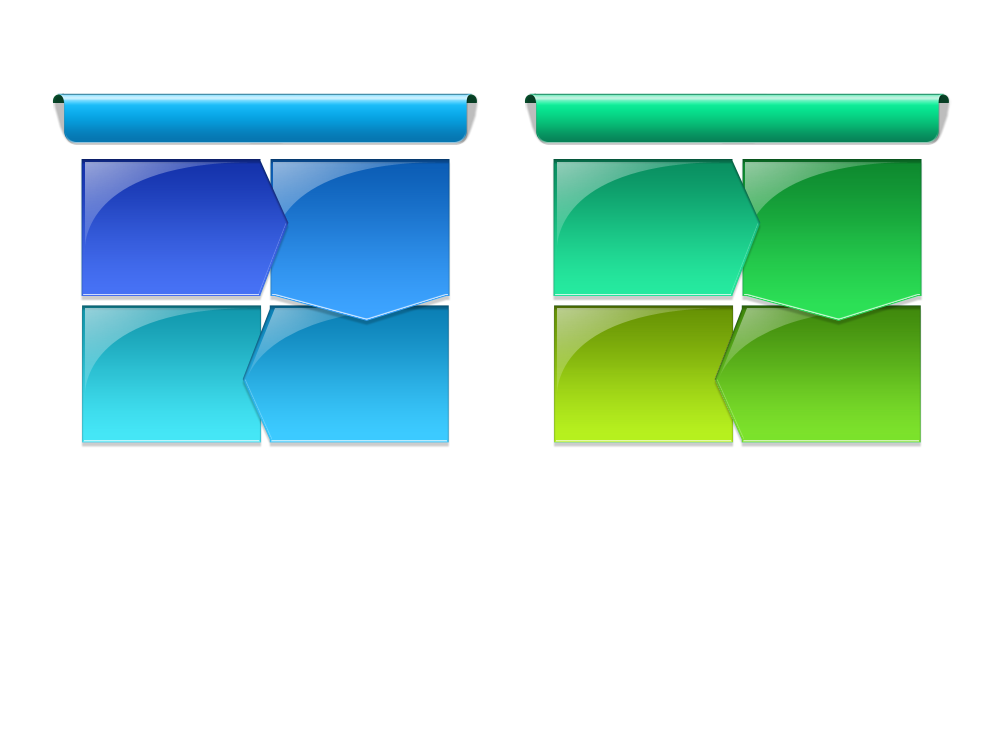 2. 포인트 사용(전표처리)
상세내역
- 카드전표인 경우 ②의
  BC카드사용전표 클릭 

- 계좌이체 전표인 경우
   ③의 계좌이체 클릭
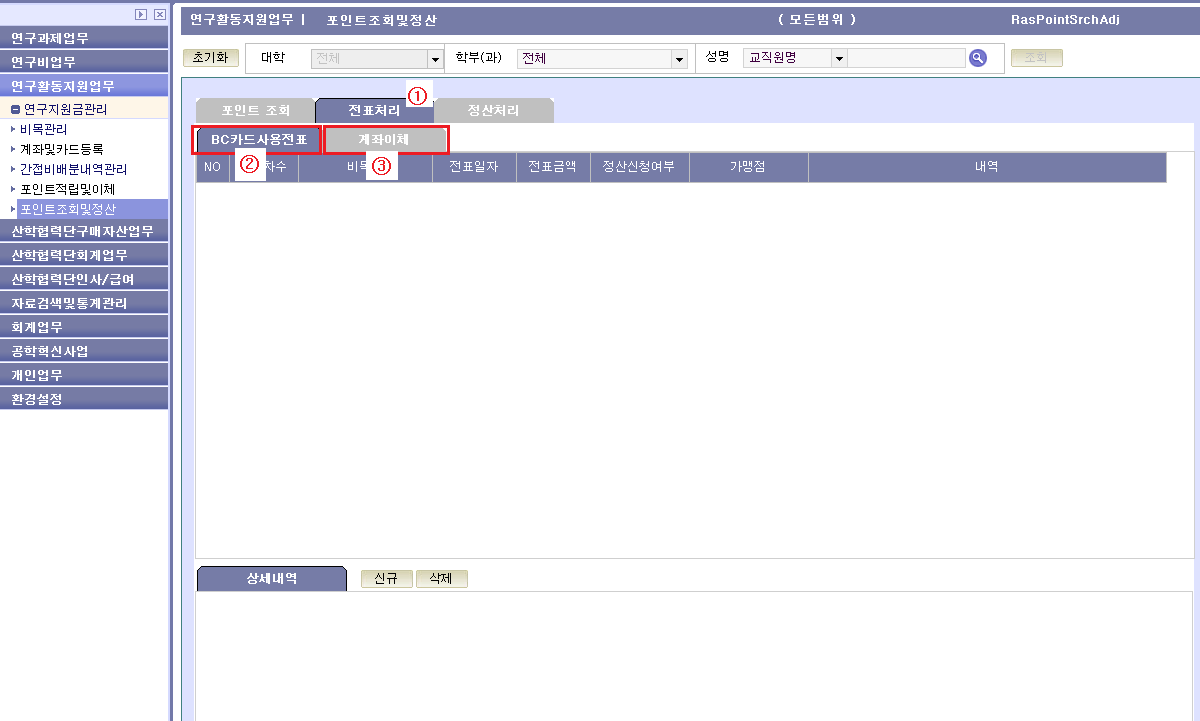 Ⅱ. 포인트 사용(전표처리)
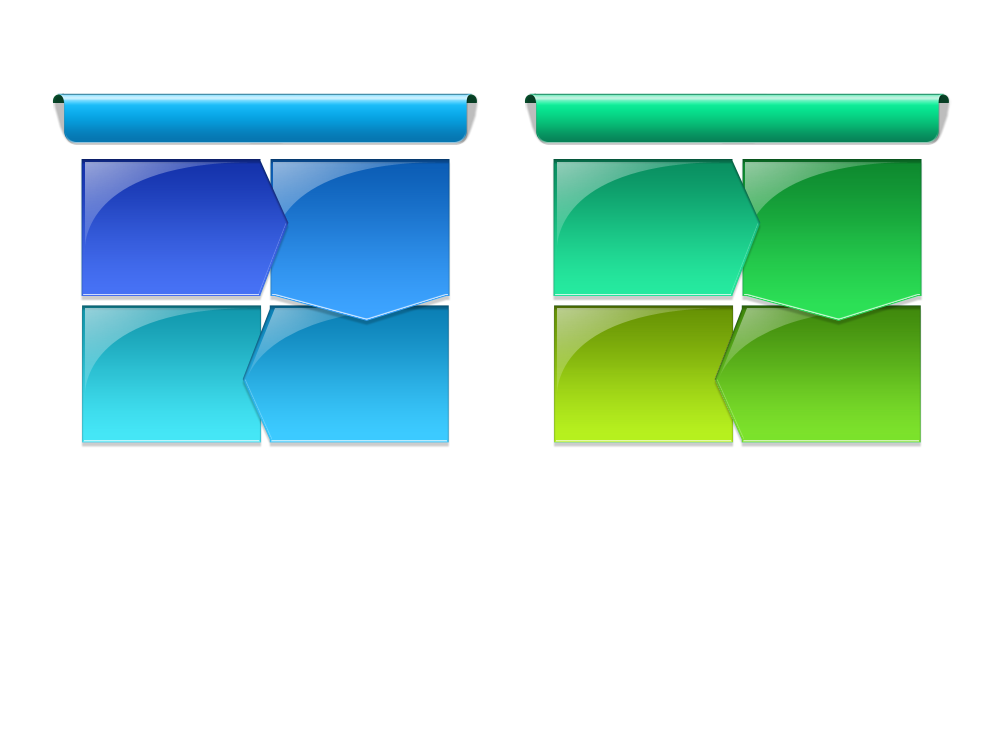 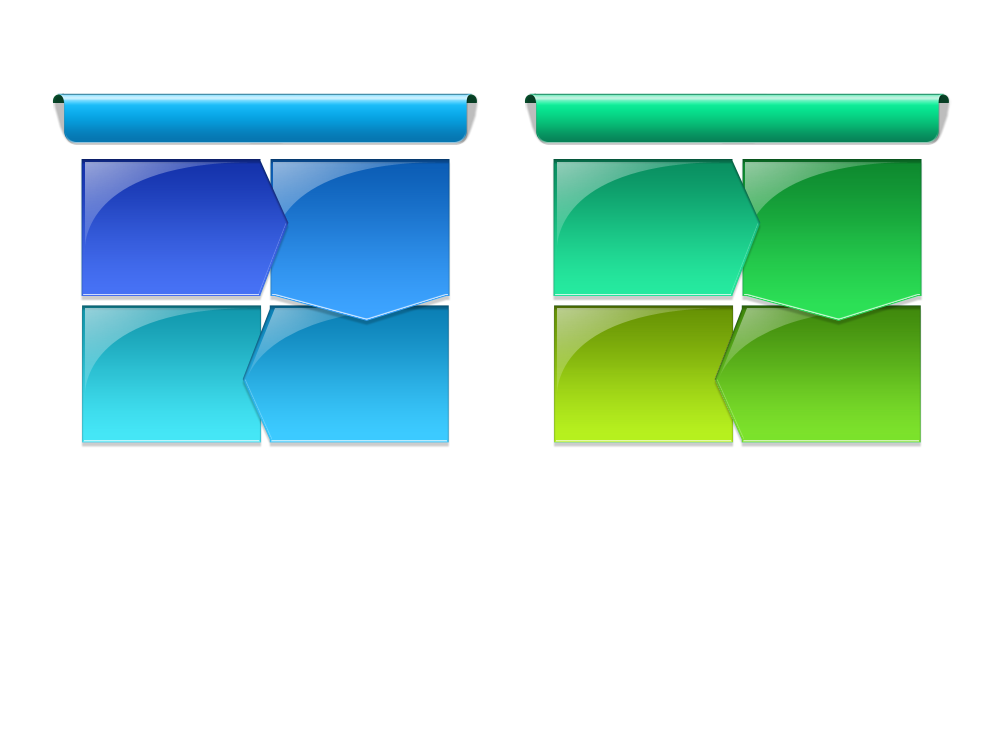 2. 포인트 사용(전표처리-BC카드사용 전표)
상세내역
신규버튼을 클릭하고
①의 카드번호를 선택합니다

②의 BC카드사용내역조회
버튼을 클릭하여,
정산하고자 하는 사용내역을
더블클릭 합니다

비목과, 사용내역 입력 후
입금될 통장에 기재될 내역을
선택하고 ③의 작업저장을
클릭합니다
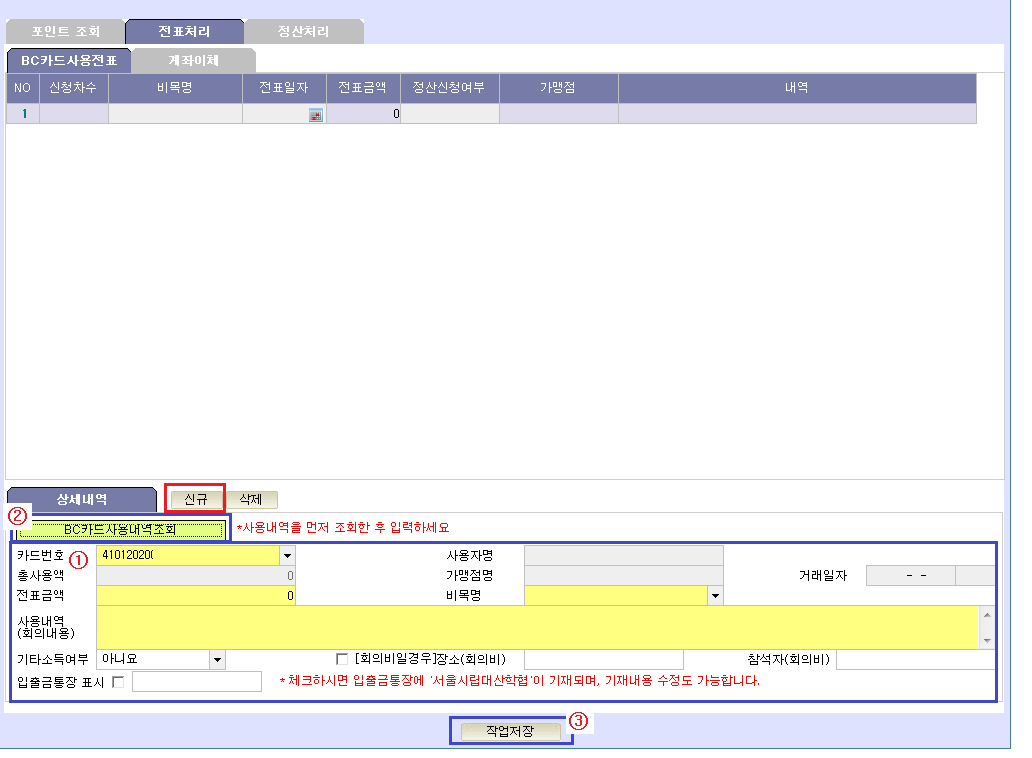 Ⅱ. 포인트 사용(전표처리)
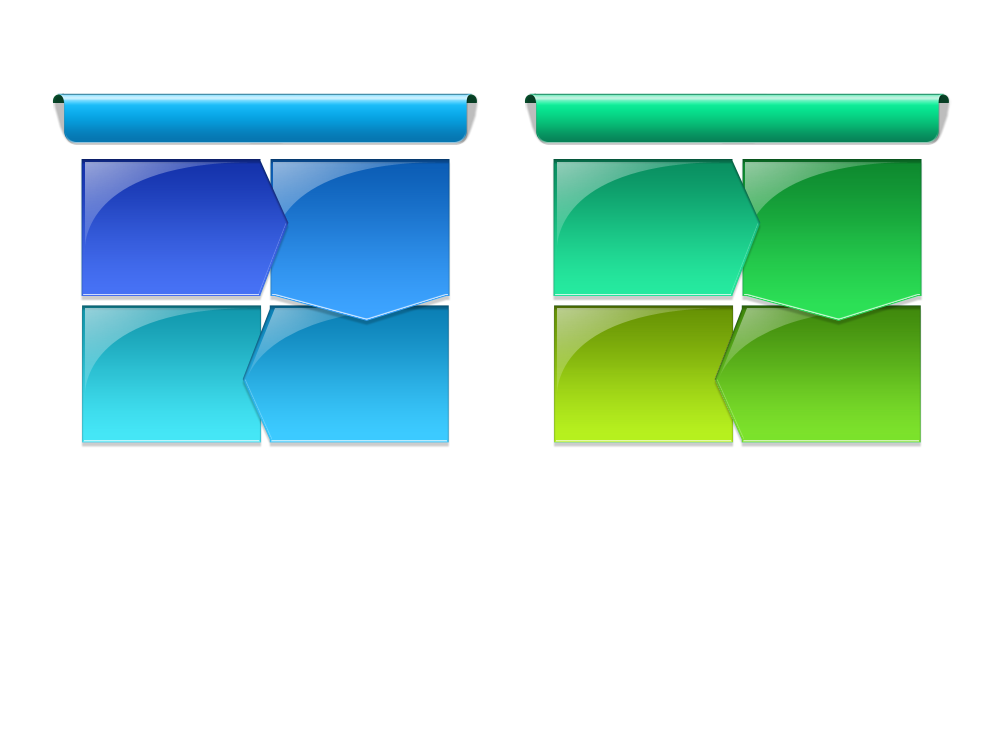 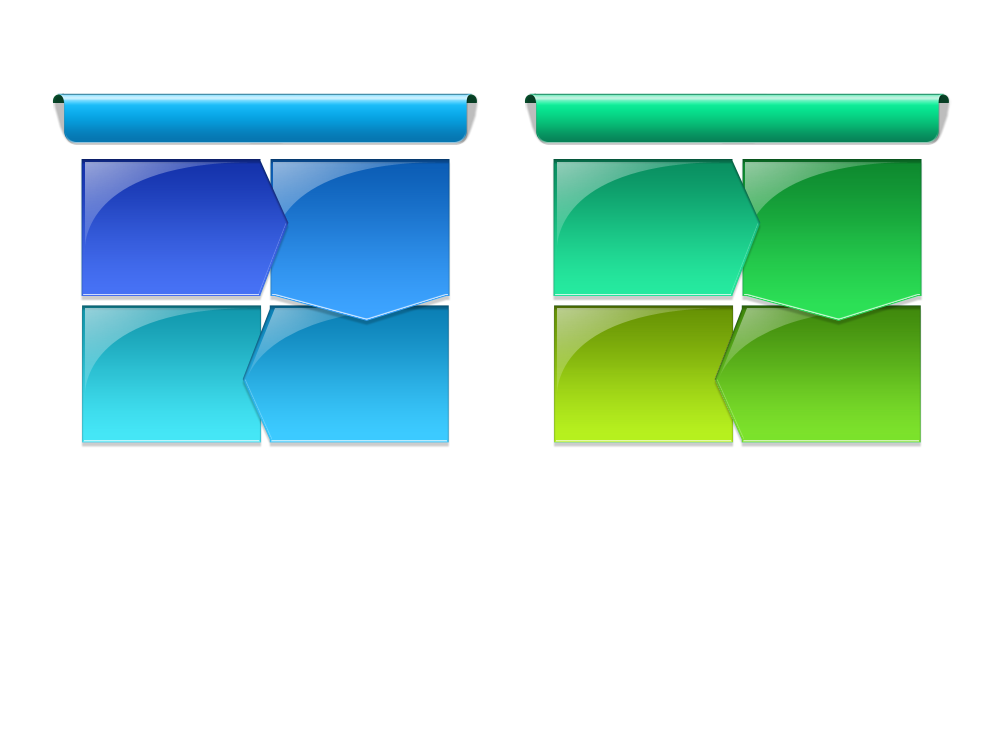 2. 포인트 사용(전표처리-계좌이체 전표)
상세내역
① 신규버튼을 클릭하고
비목명, 회사명, 사용일자,
사용내역, 입금 예금주,
은행명, 계좌번호를 입력 후

②의 수취인확인을 클릭합니다.

③의 입금될 통장에 기재될 
내역을 선택하고 

④의 작업저장을
클릭합니다
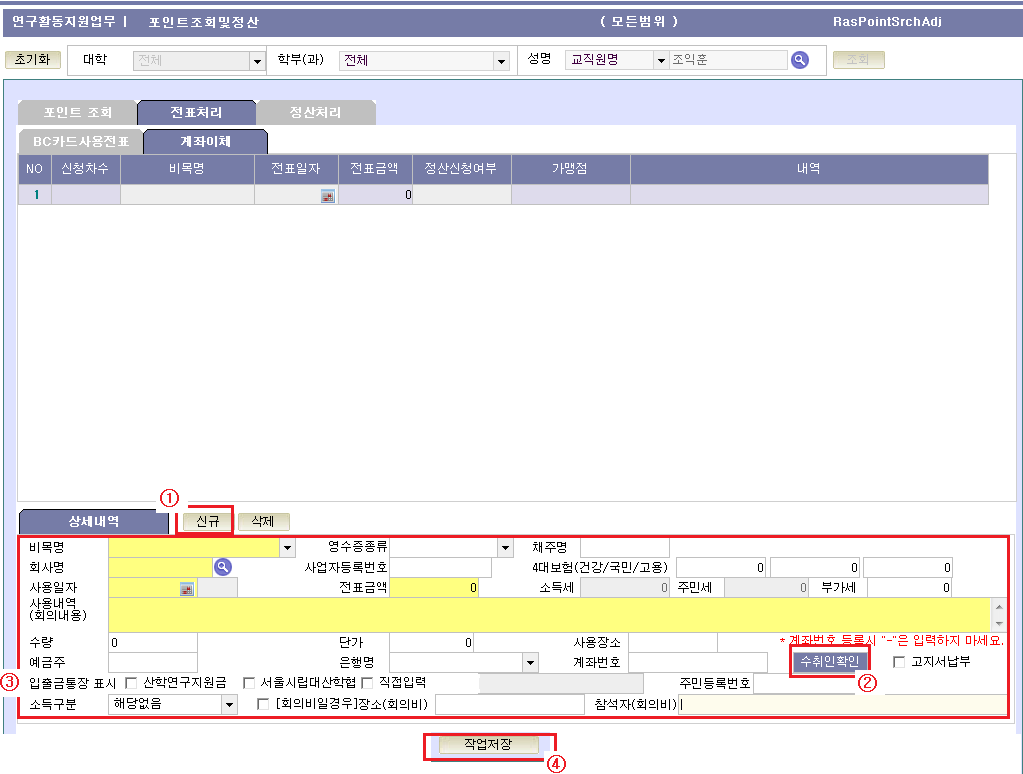 Ⅲ. 포인트 정산
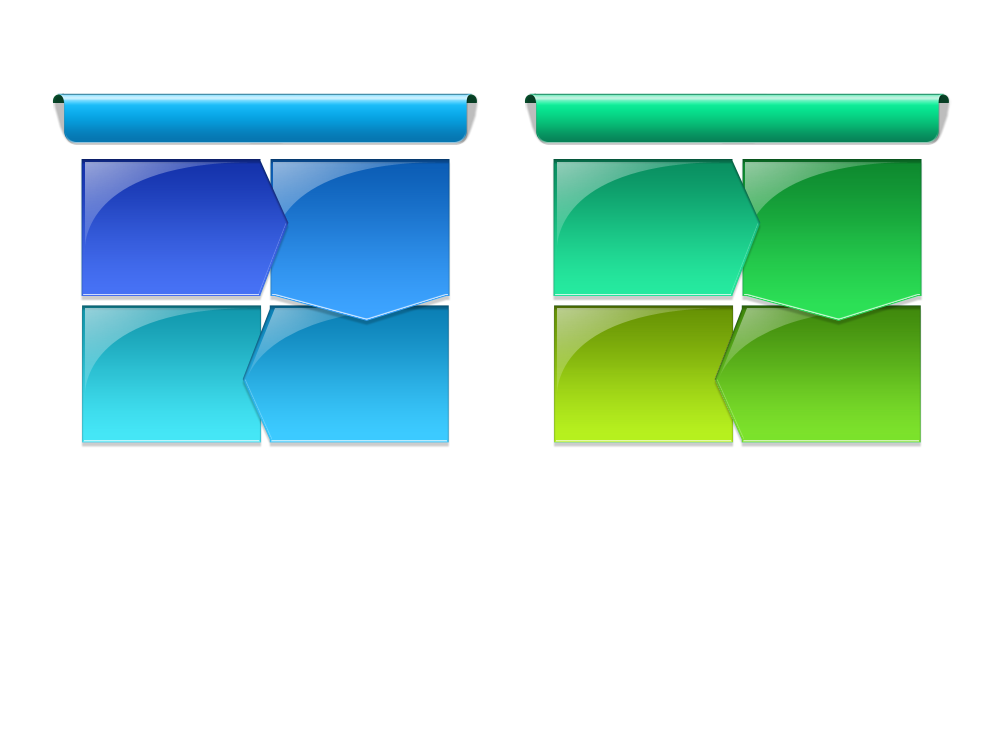 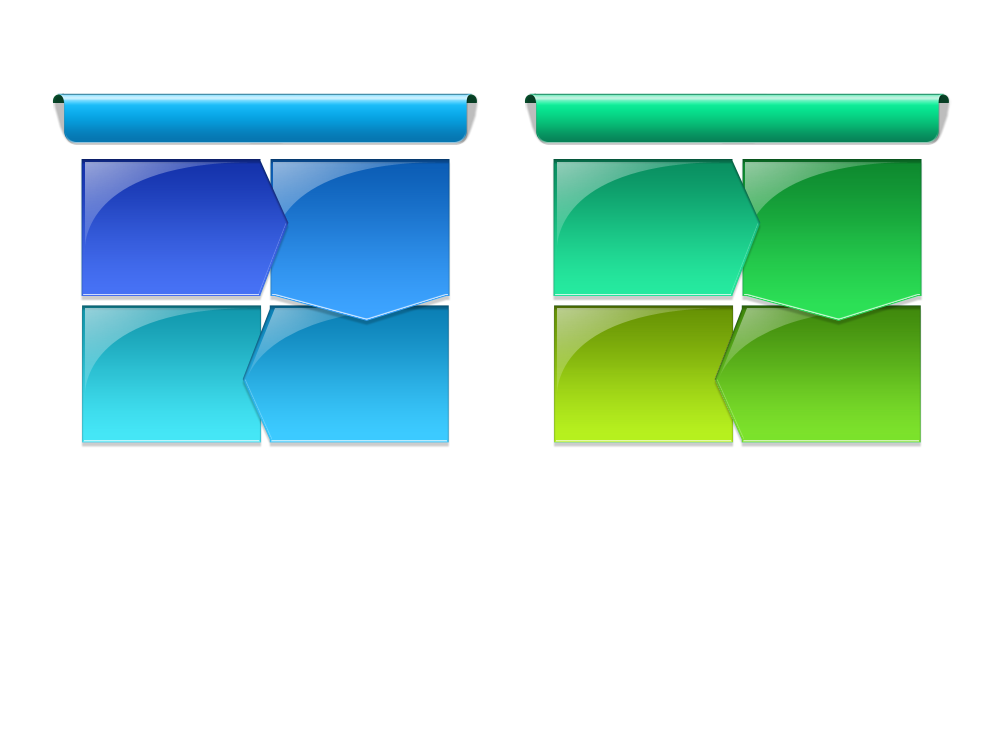 1. 포인트 조회
상세내역
① 연구활동지원업무클릭

② 포인트조회및정산 클릭

③ 조회 클릭

⑥ 정산처리 클릭
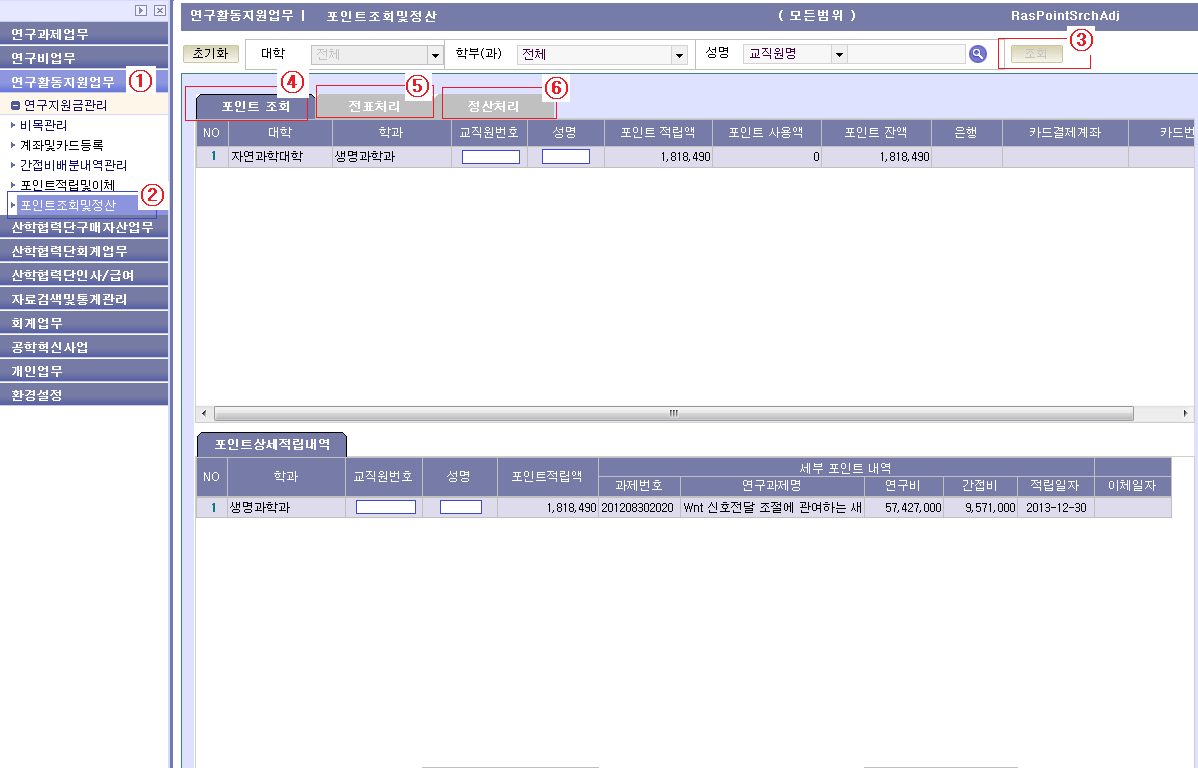 Ⅲ. 포인트 사용(정산처리)
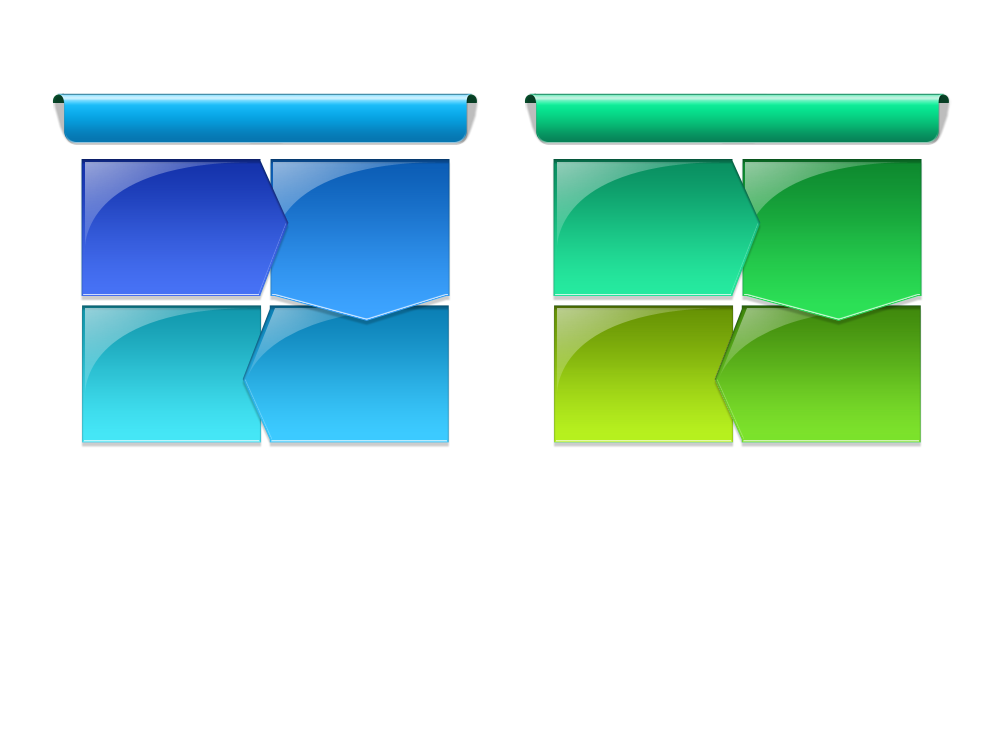 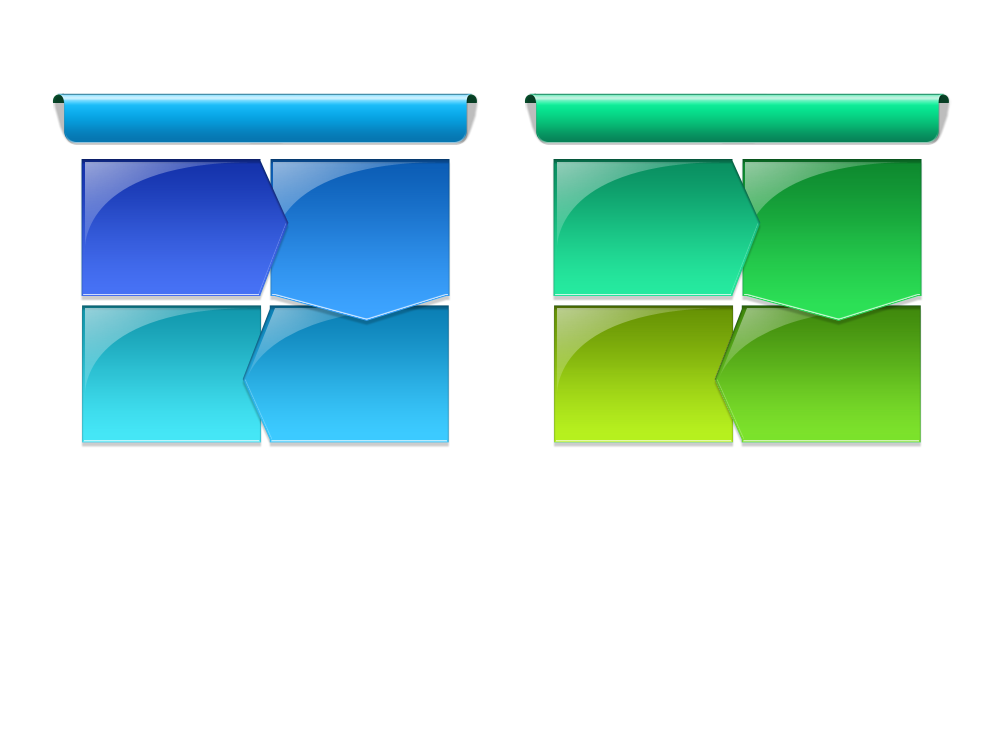 3. 포인트 사용(정산처리)
상세내역
① 신규버튼 클릭 

②의 신청일자 입력

③의 작업저장 클릭
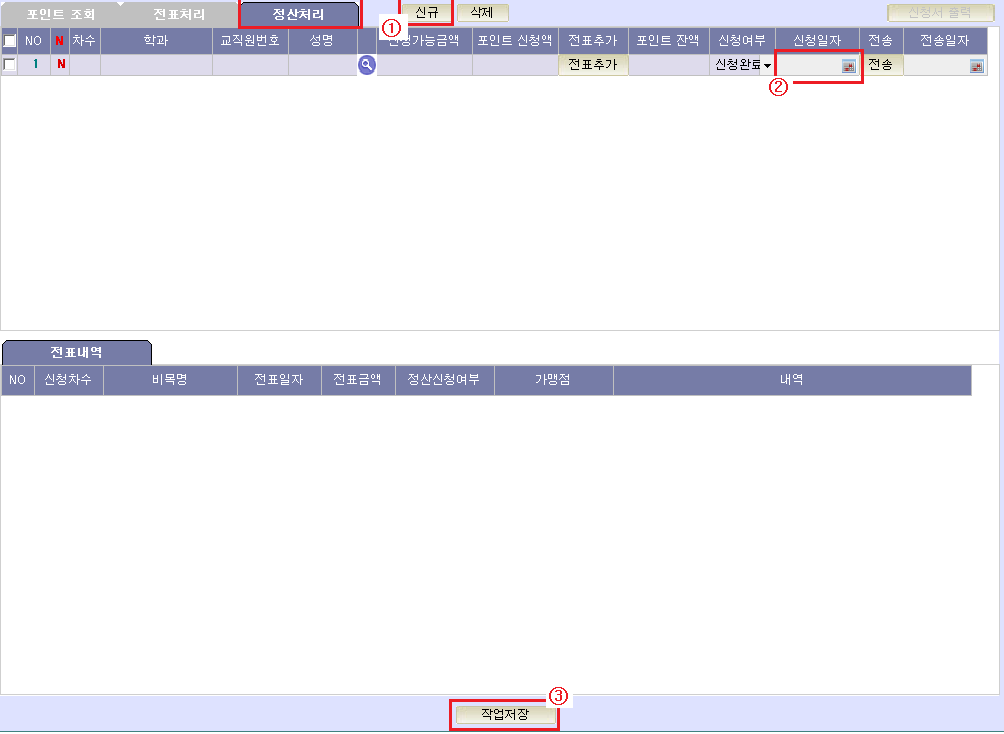 Ⅲ. 포인트 사용(정산처리)
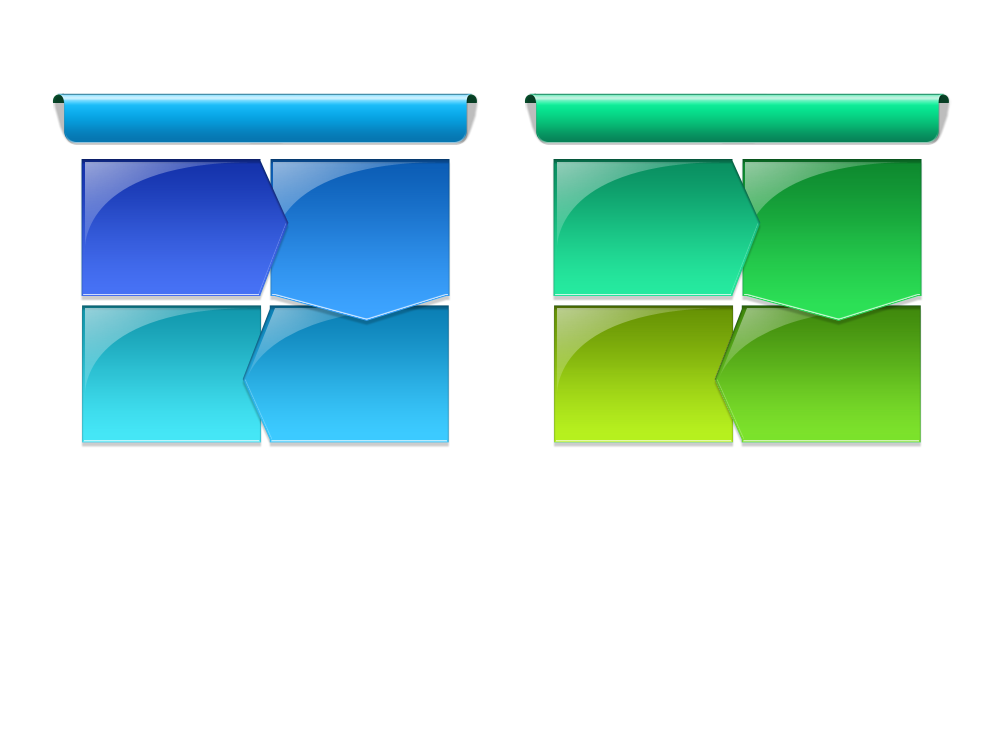 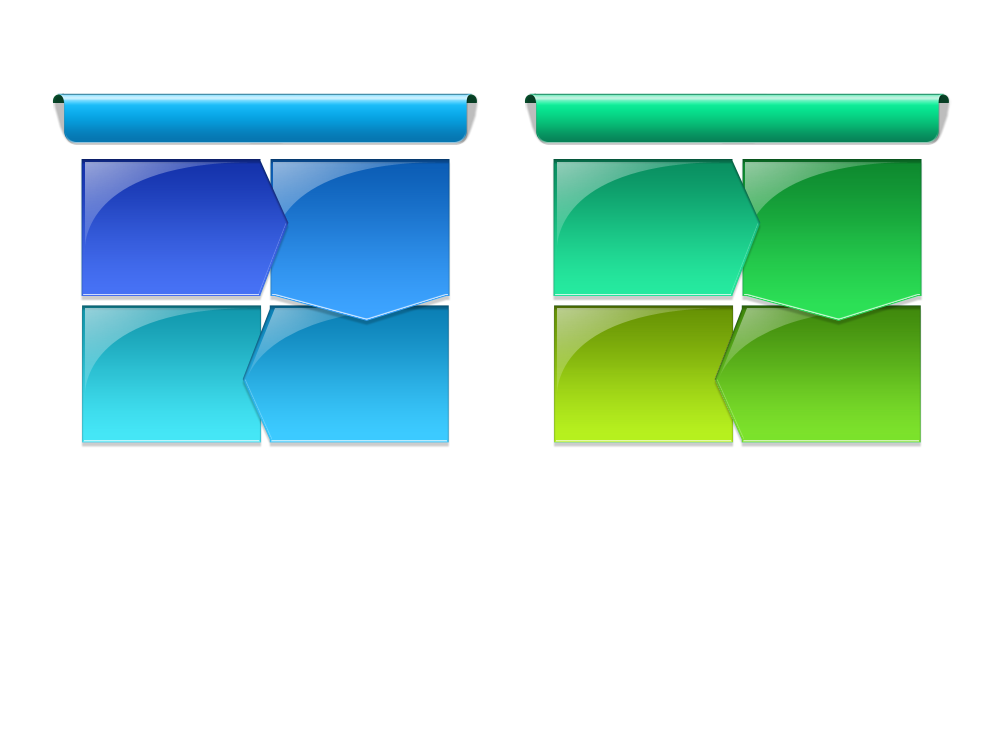 3. 포인트 사용(정산처리)
상세내역
①의 전표추가 클릭

②의 체크박스에 정산하실
   전표를 선택

③의 추가 버튼으로 전표
   추가

 정산하실 전표가 모두 선택
 되었으면 ④의 작업저장 후
 ⑤의 닫기 버튼 클릭
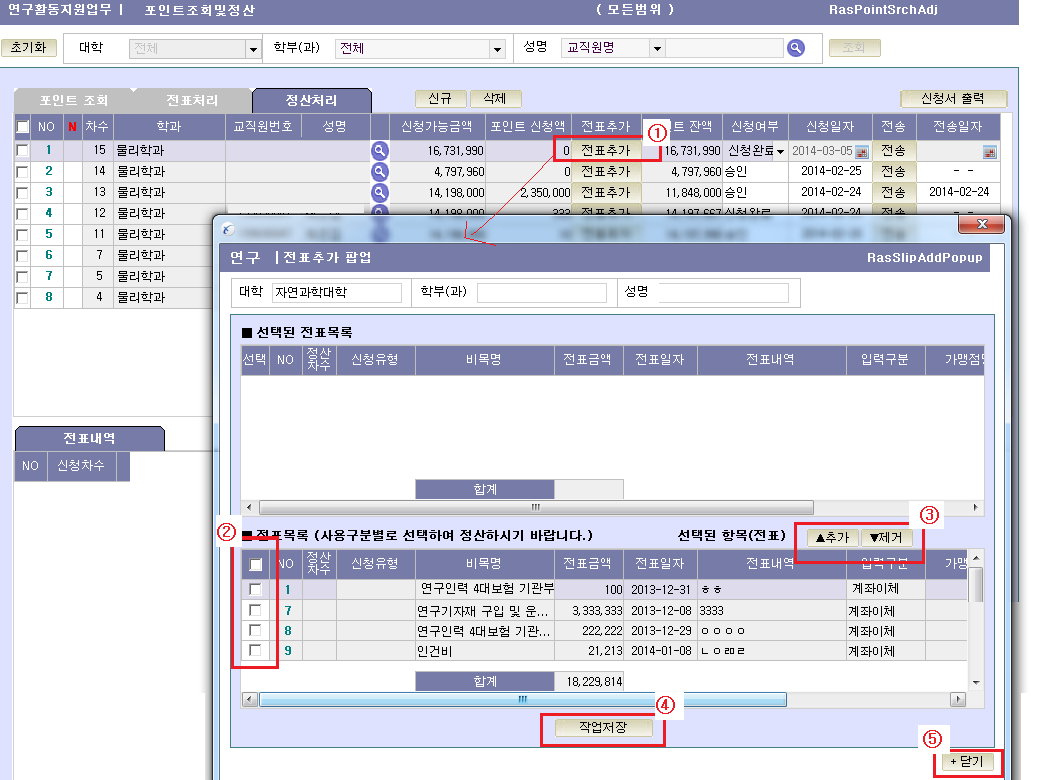 Ⅲ. 포인트 사용(정산처리)
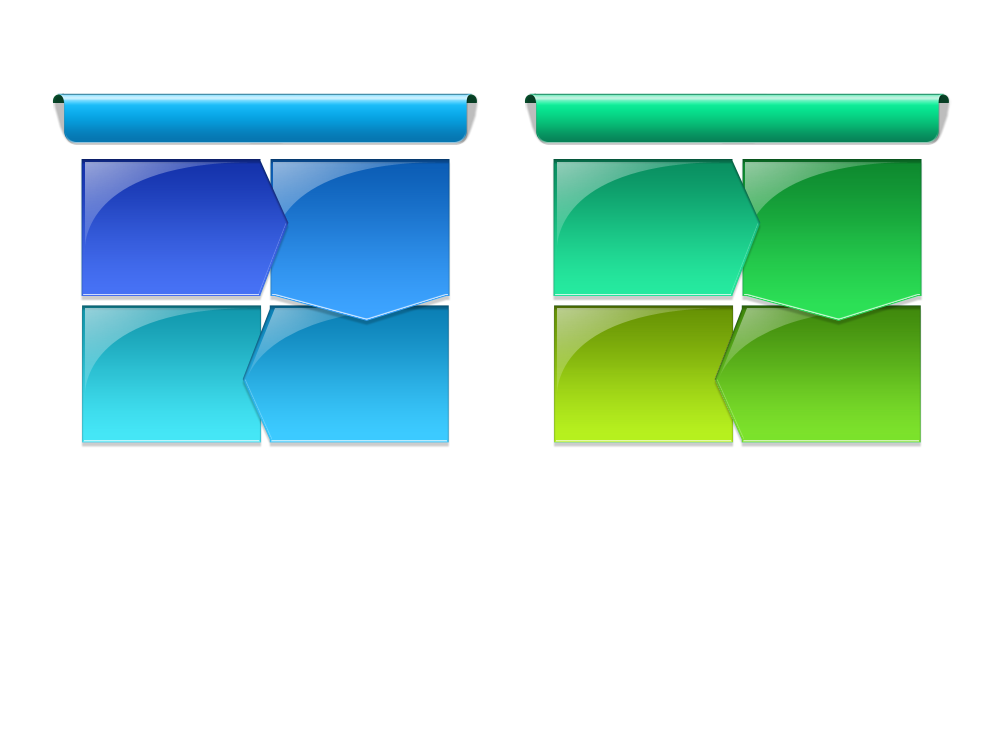 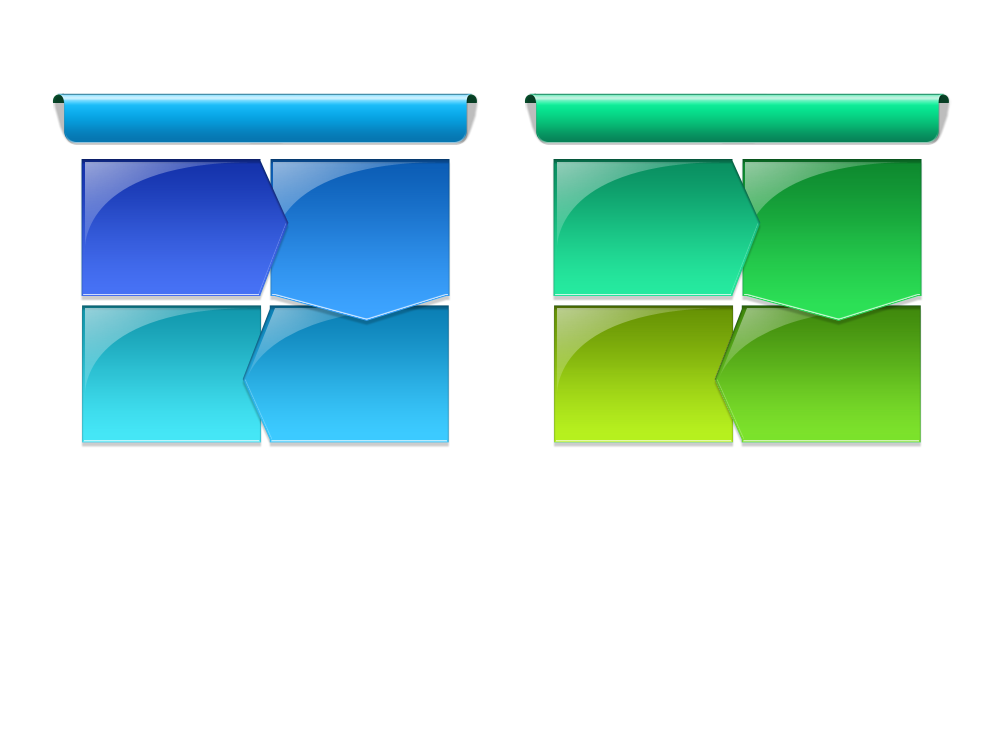 3. 포인트 사용(정산처리)
상세내역
정산하실 내역을 선택한 후
신청서 출력버튼을 클릭하여
출력물을 출력합니다.
신청서와 증빙자료를
산학협력단으로 제출하시면
정산신청이 완료 됩니다.
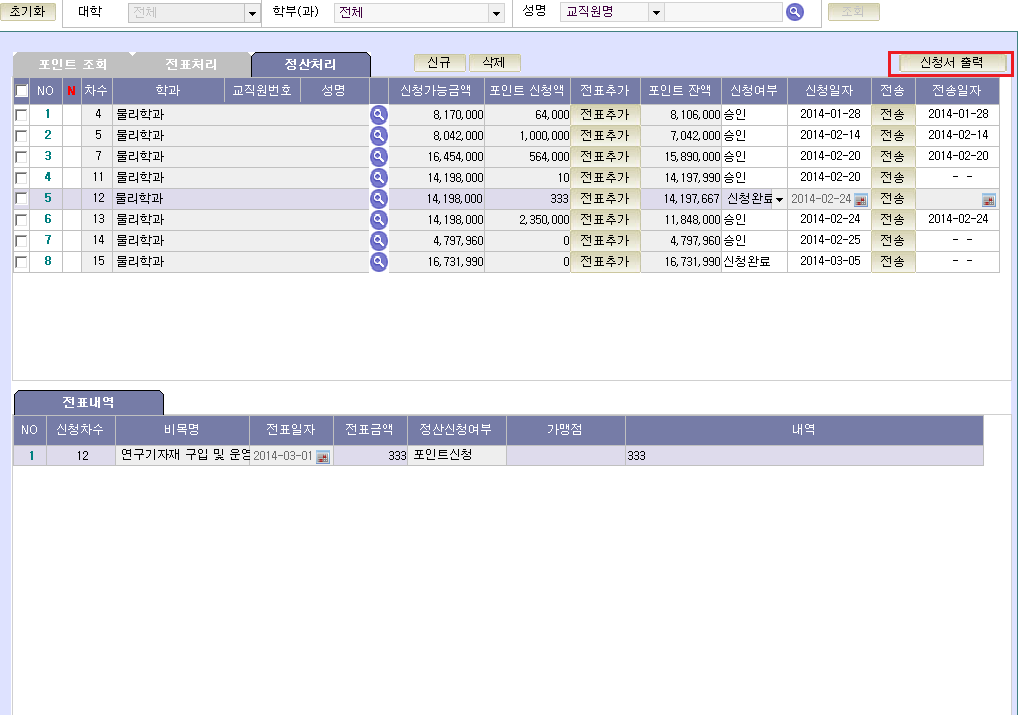 감사합니다.
Copyrightⓒ2014 UOSICF. All Rights Reserved.